Accounting by Mary Carey and Cathy Knowles
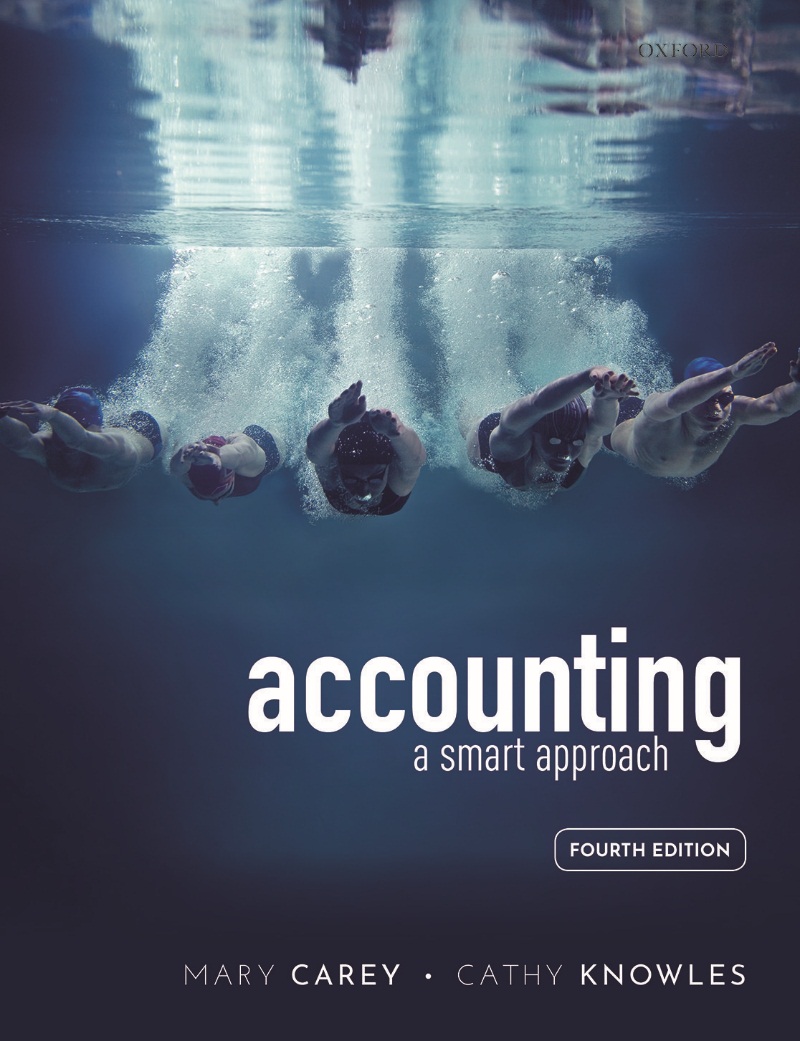 Part IFinancial AccountingChapter 07The Statement of Cash Flows
2
© Oxford University Press, 2021
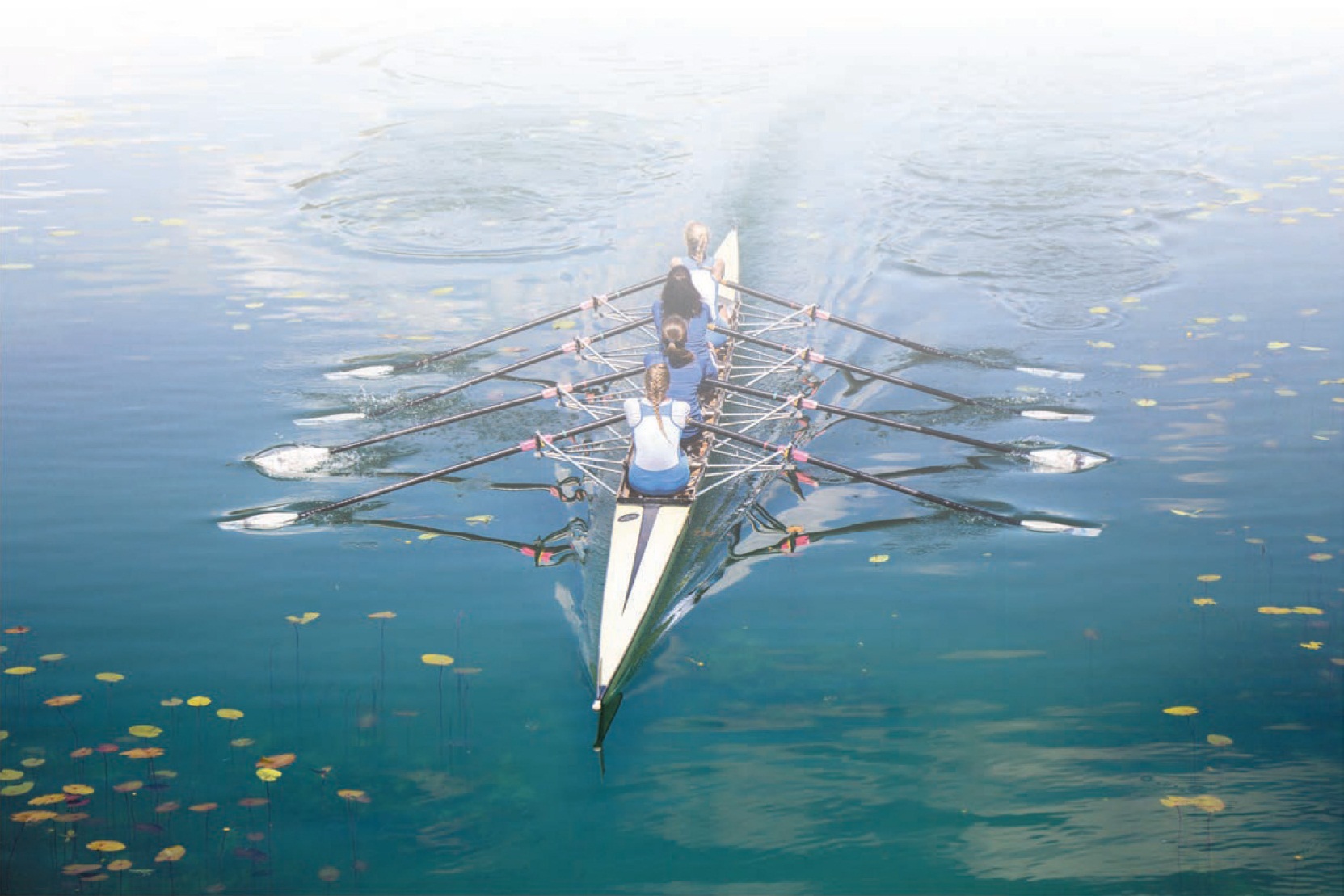 3
© Oxford University Press, 2021
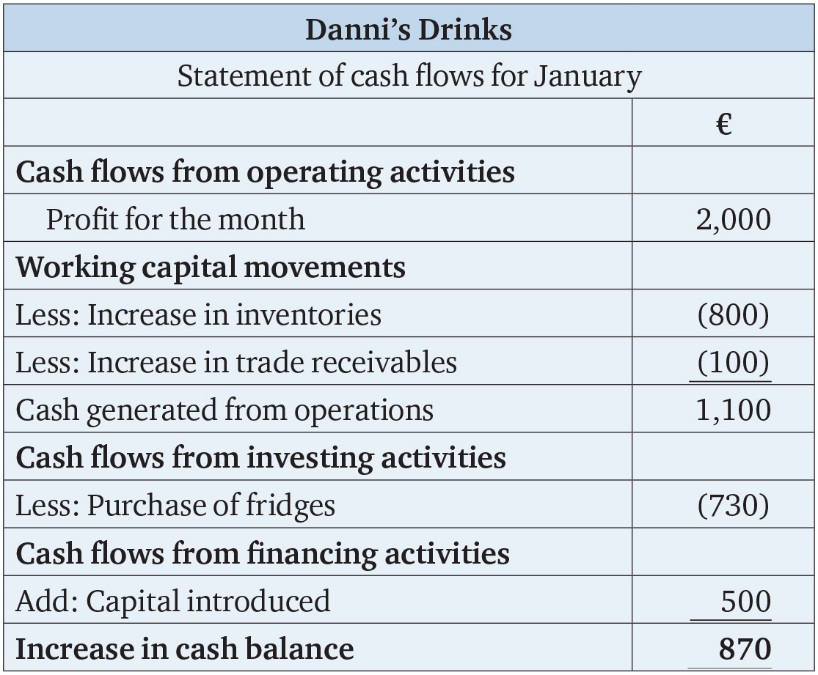 Table 7.1
4
© Oxford University Press, 2021
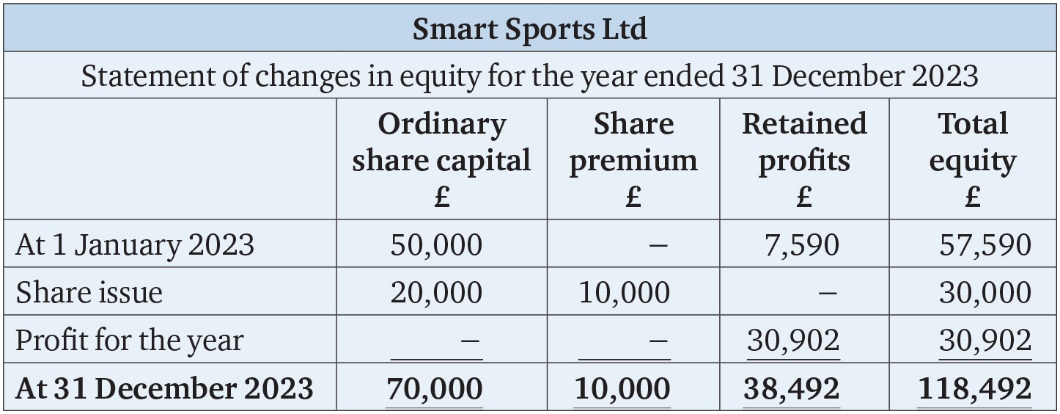 Table 7.2
5
© Oxford University Press, 2021
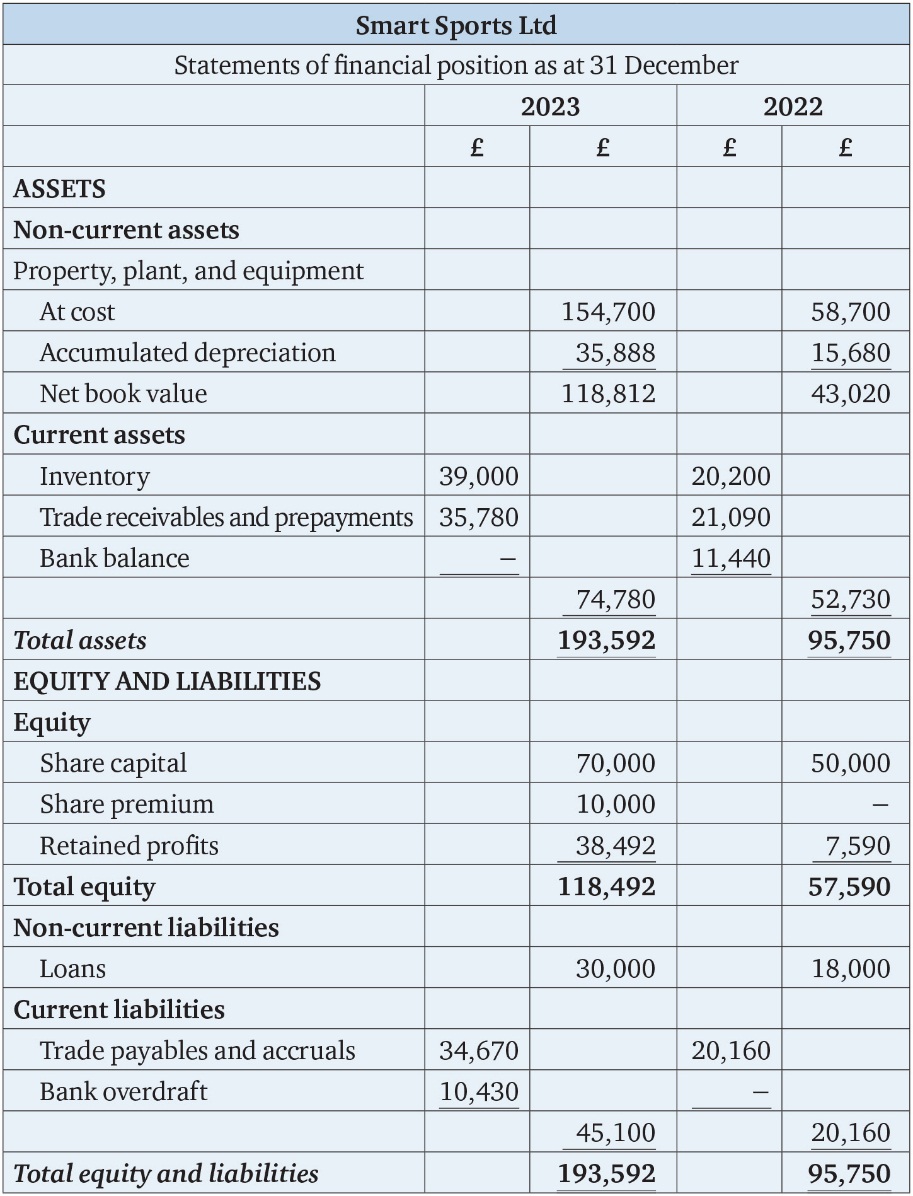 Table 7.3
6
© Oxford University Press, 2021
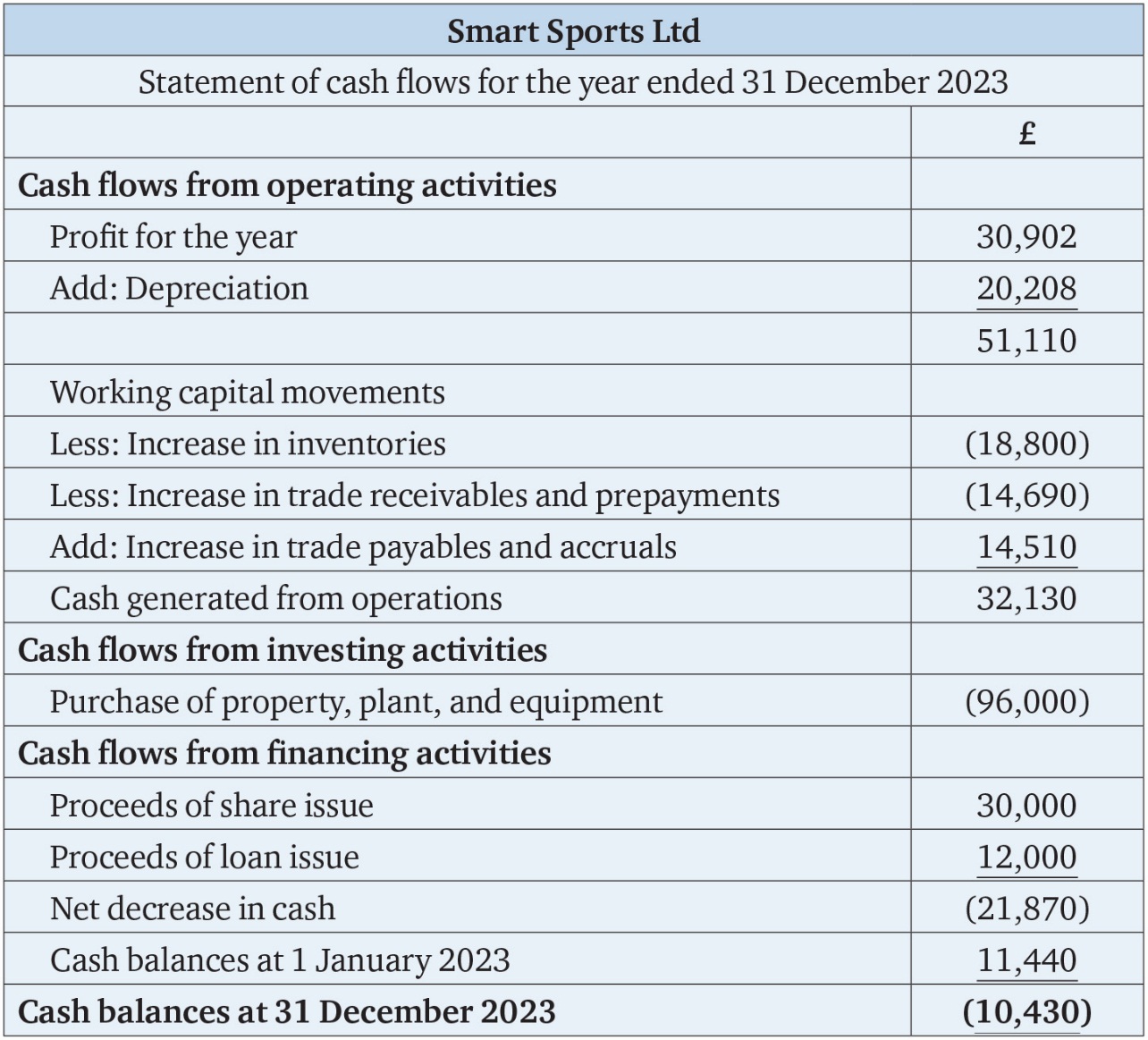 Table 7.4
7
© Oxford University Press, 2021
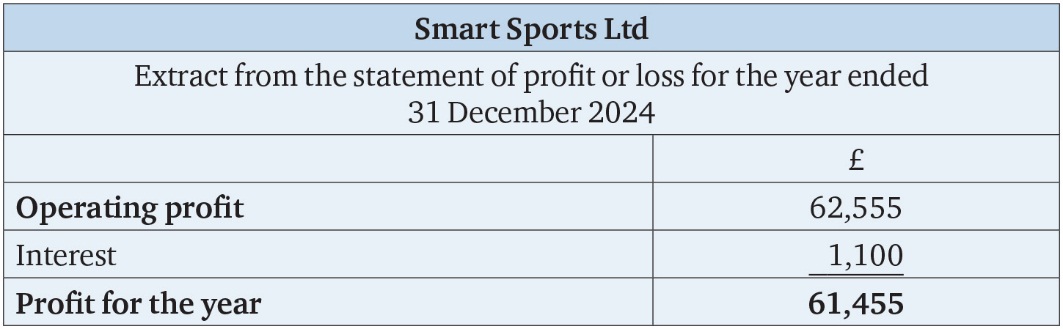 Table 7.5
8
© Oxford University Press, 2021
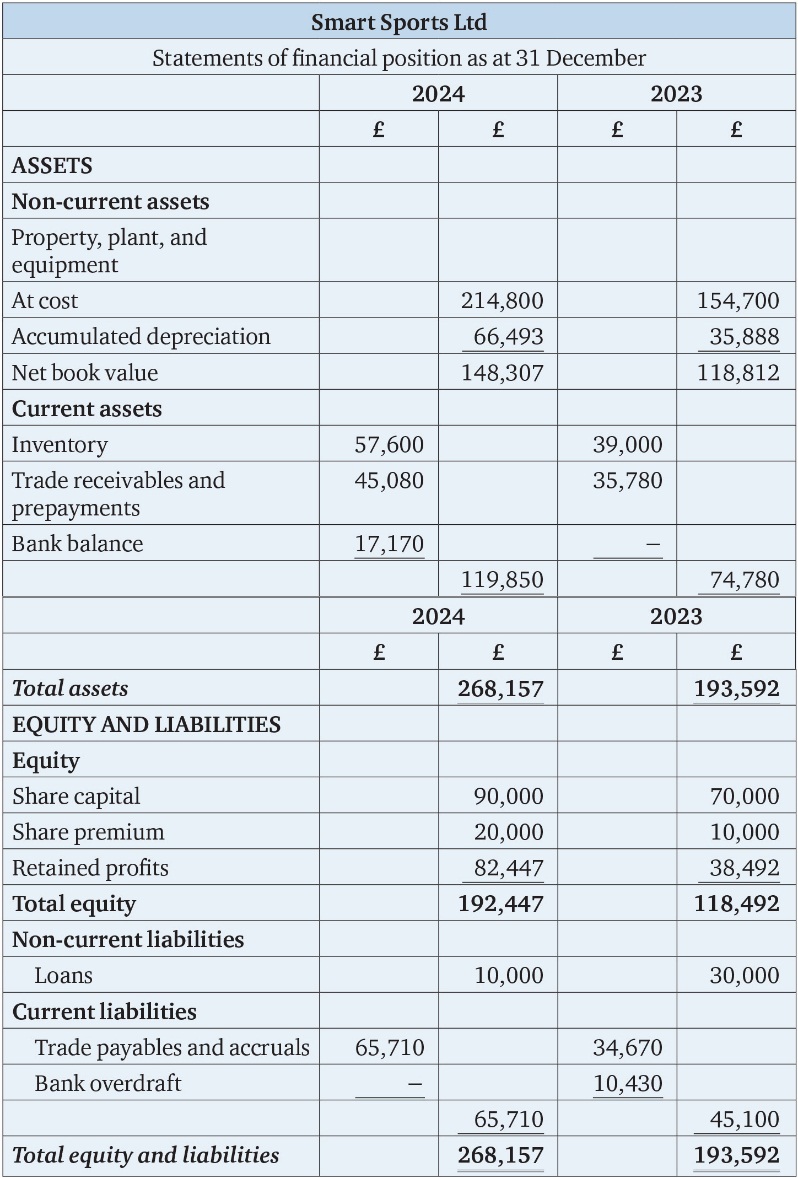 Table 7.6
9
© Oxford University Press, 2021
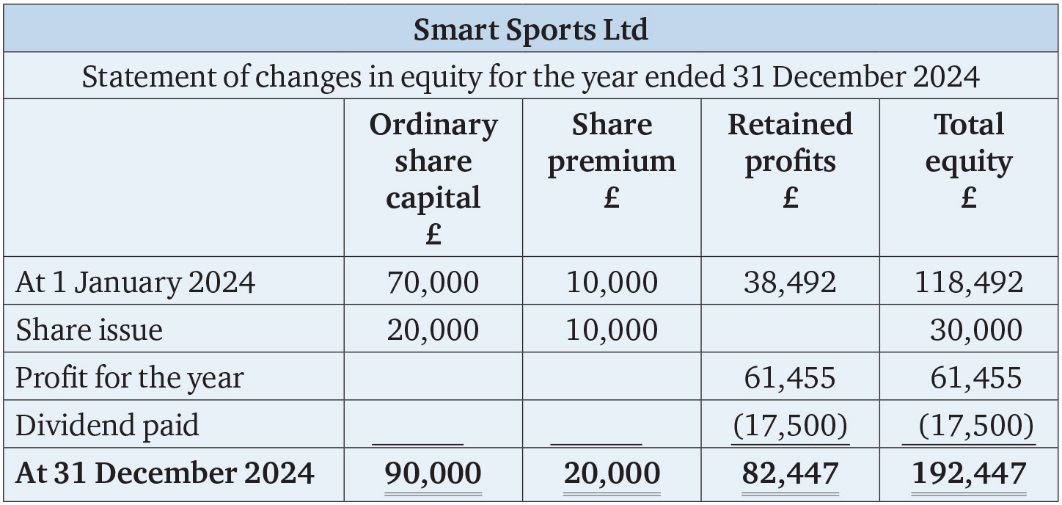 Table 7.7
10
© Oxford University Press, 2021
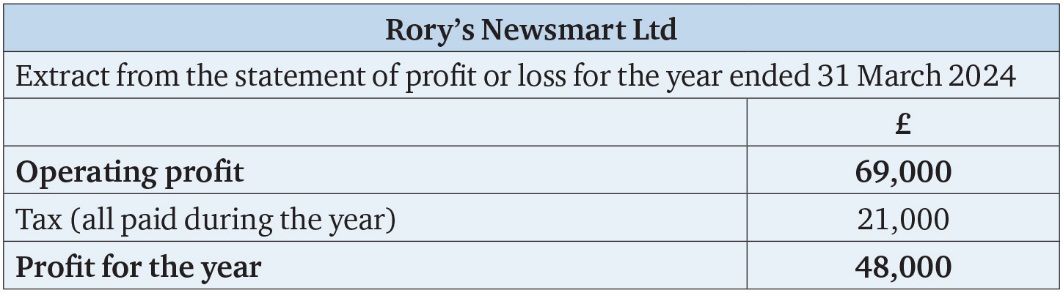 Table 7.8
11
© Oxford University Press, 2021
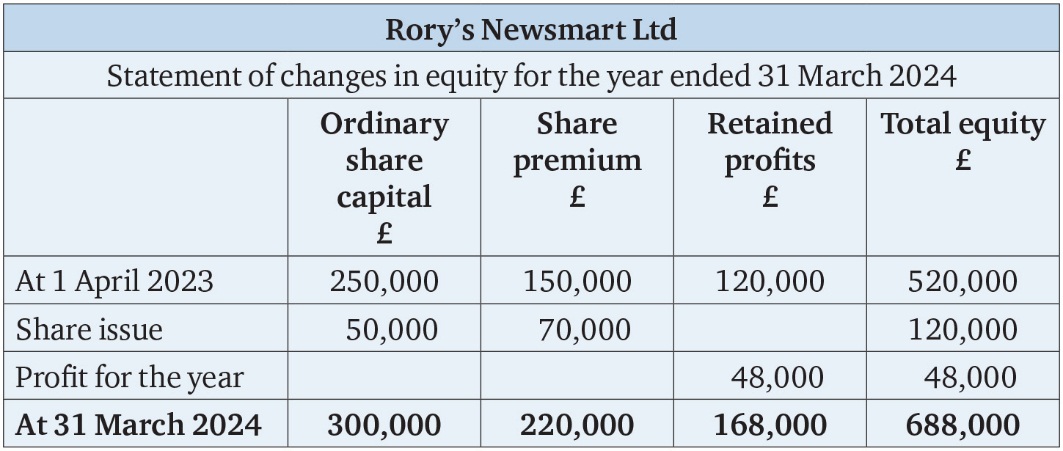 Table 7.9
12
© Oxford University Press, 2021
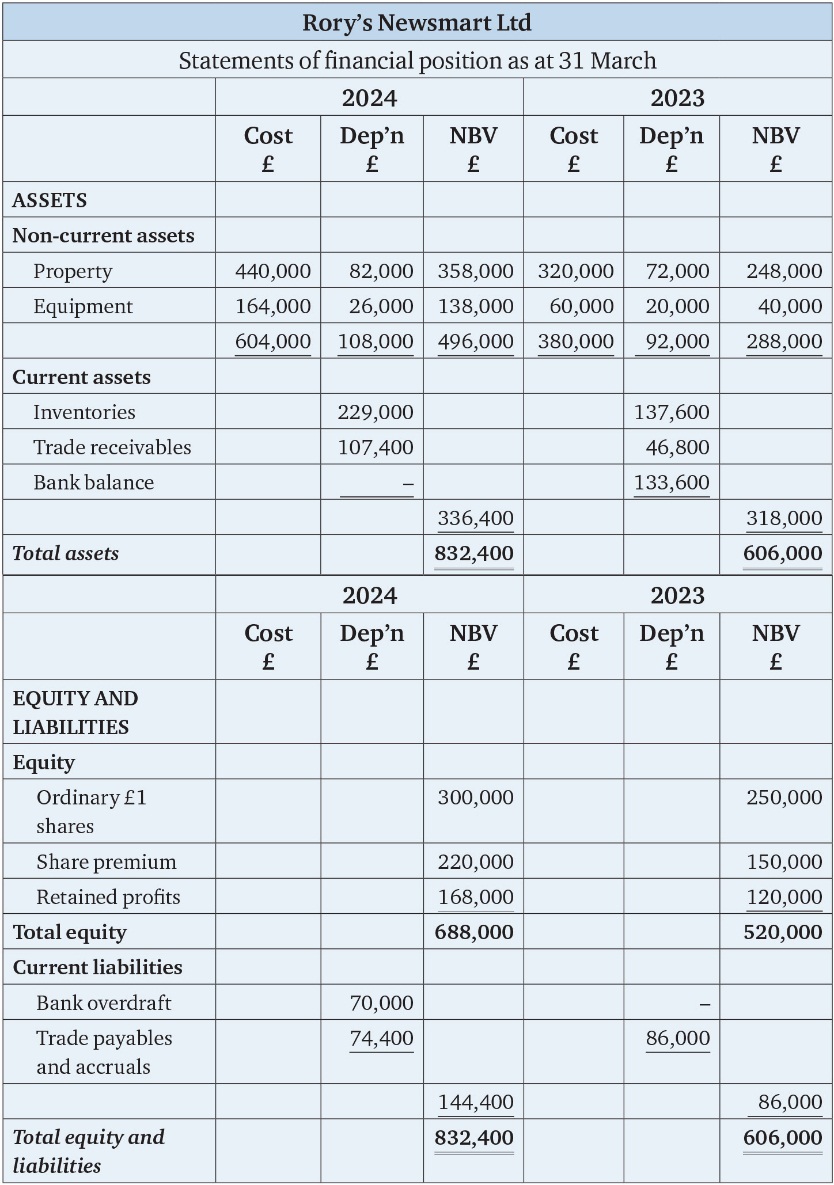 Table 7.10
13
© Oxford University Press, 2021
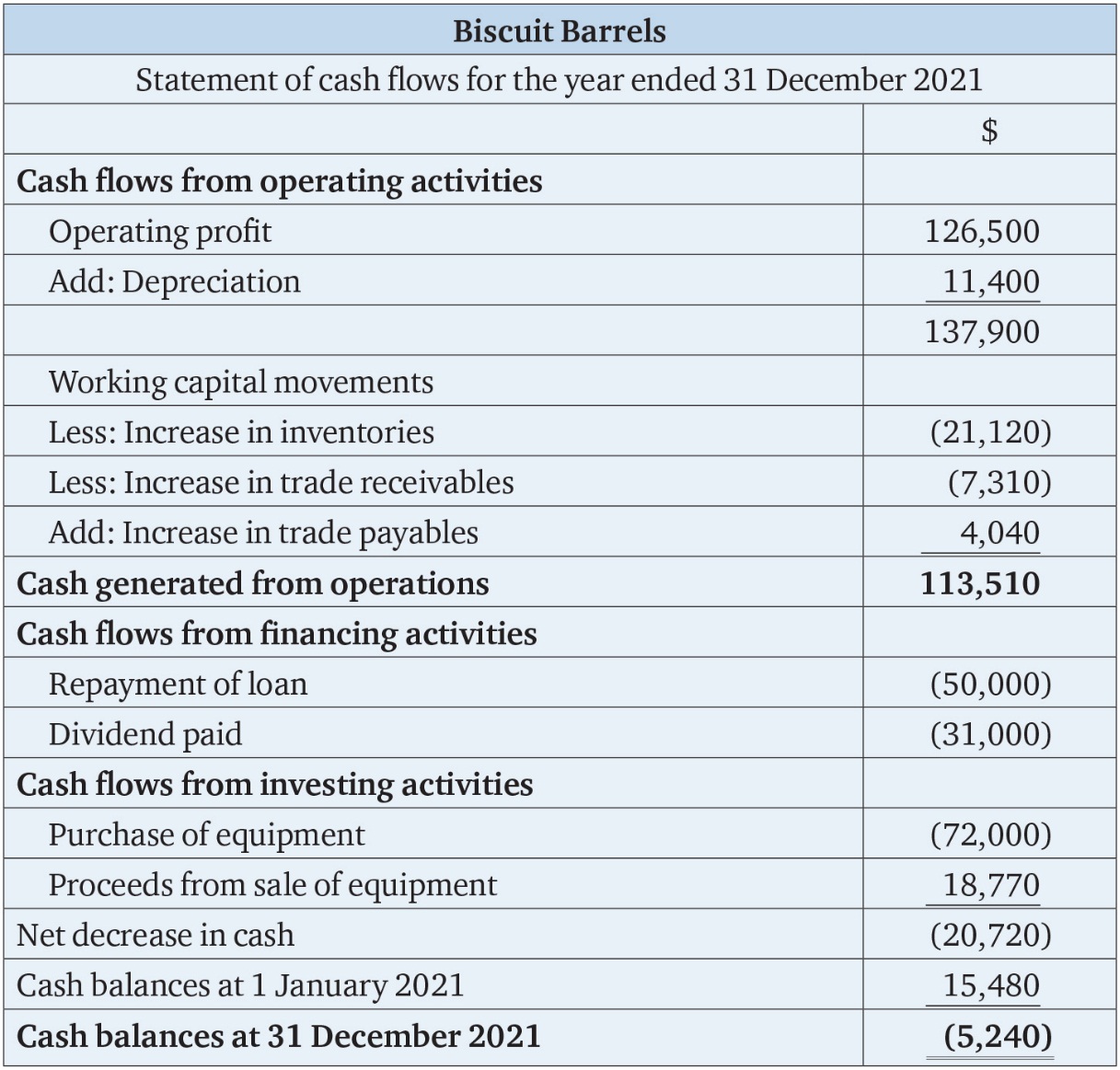 Table 7.11
14
© Oxford University Press, 2021
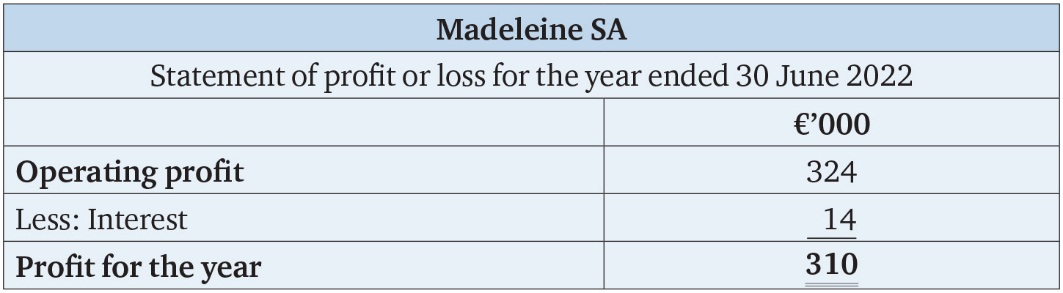 Table 7.12
15
© Oxford University Press, 2021
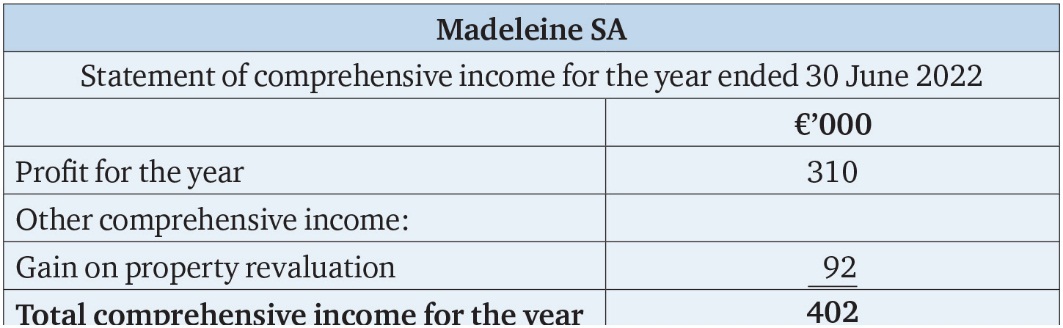 Table 7.13
16
© Oxford University Press, 2021
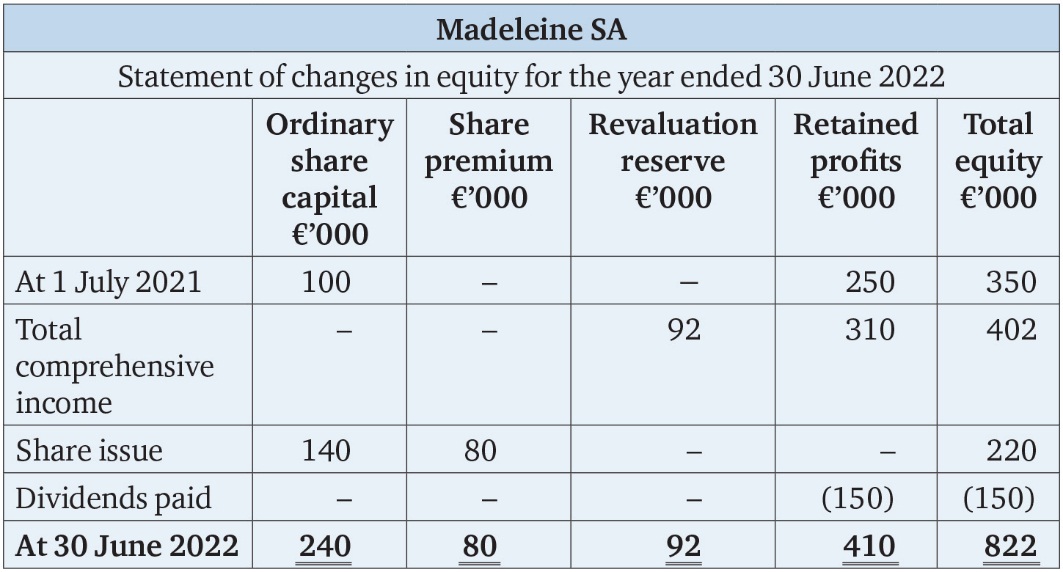 Table 7.14
17
© Oxford University Press, 2021
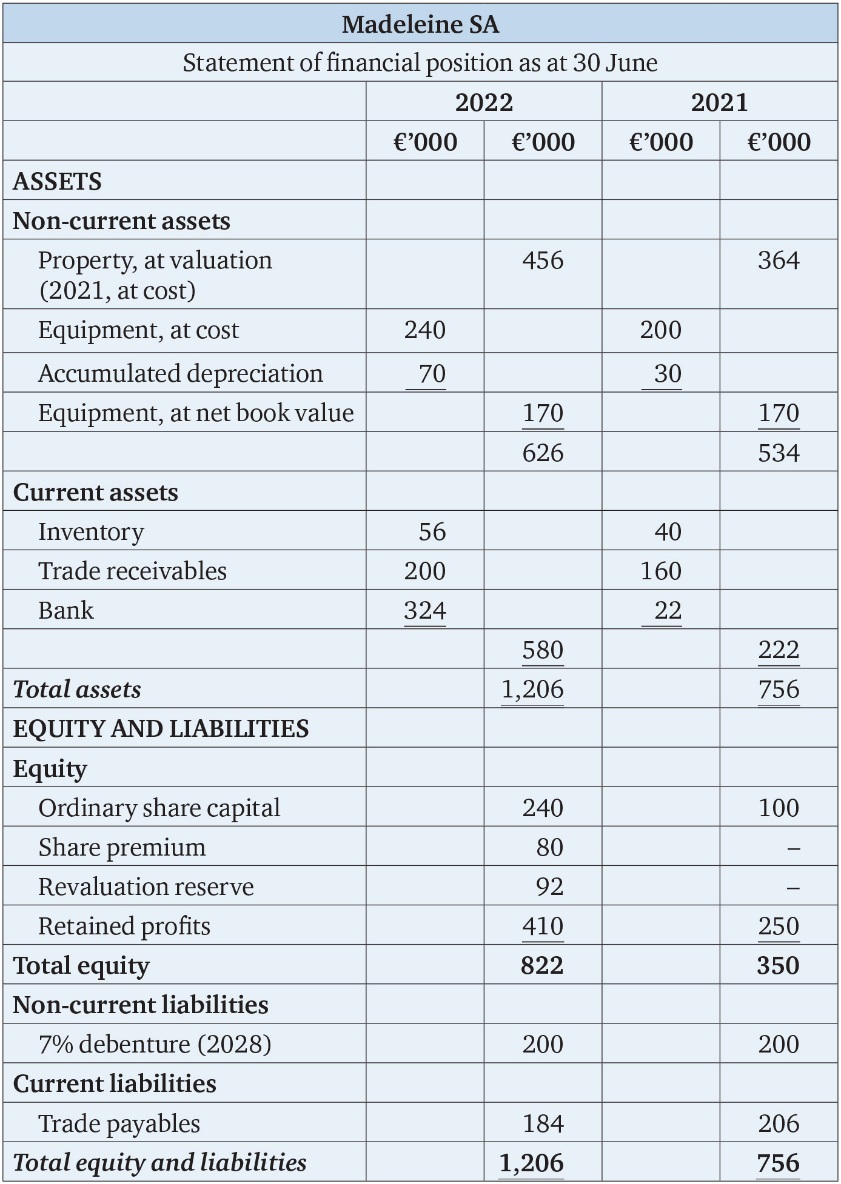 Table 7.15
18
© Oxford University Press, 2021